Російська імперія другої половини XIX ст.
Зовнішня політика
Після Віденського конгресу (1815 р. ) роль Російської імперії у європейському житті значно зросла
Передумови Кримської війни
Плани щодо посилення впливу на Балканах
На початку 50-х pp. XIX ст. Микола І готувався завдати Османській Імперії вирішального удару.
Окупація залежних від Туреччини дунайських князівств Молдавії та Валахії
Дії Росії викликали негативну реакцію в Європі, і вона опинилась у дипломатичній ізоляції
Кримська війна
Англія та Франція, не бажаючи подальшого посилення Росії, 1854 р. оголосили про вступ у війну на боці Туреччини. Згодом до них приєдналося Сардинське королівство.
У вересні-жовтні 1854 р. десант союзників завдав тут кількох поразок росіянам і оточив головну морську базу імперії на Чорному морі - Севастополь.
Облога Севастополя
Героїчна оборона тривала 11 місяців
У серпні 1856 р. захисники Севастополя залишили місто
1856 – Паризькі статті
Відновлення ролі Росії у світовій політиці
Вміла політика міністра зовнішніх справ Олександра Горчакова – вихід з ізоляції
Завоювання Середньої Азії та Далекого сходу:
1858, 1860 – договори з Китаєм (Приамур’я, Примор’є)
1875 – договір з Японією (Сахалін)
1891 – Транссибірська залізниця
 1877-1878 – російсько-турецька війна (Балкани, Закавказзя)
Союз із Францією (1891-1893) та Англією(1907) - Антанта
Внутрішня політика
Реформи
Поразка Росії у Кримській війні та принизливі для неї умови Паризького мирного договору 1856 р. поставили перед імператором Олександром II складні проблеми. Однією з них було кріпосне право, оскільки Росія залишалась єдиною європейською країною, де використовувалася підневільна праця.
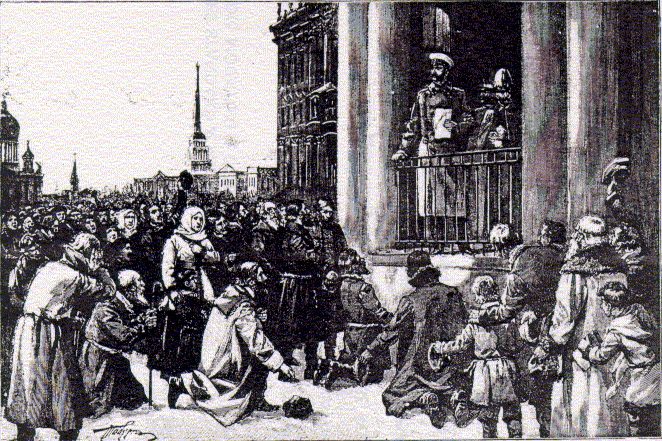 Оголошення царського маніфесту 19 лютого 1861 р
Реформи
земська 

міська 

фінансова 

судова 

шкільна 

військова 

поліцейська
Скасування кріпосного права потягло необхідність подальших перетворень відповідно до нових історичних умов.
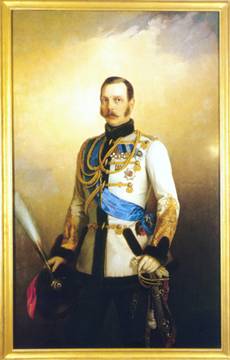 Імператор Олександр ІІ
Значення реформ
Реформи 60-70-х pp. XIX ст. стали поштовхом до швидкого й динамічного економічного та соціально-політичного розвитку Росії.
 Особливості реформ у Росії полягали в тому, що їх проведення повністю залежало від правлячої верхівки, вони були непослідовними й половинчастими, особливо в політичній сфері.
 Росія залишалась абсолютною монархією, без представницької системи, багатопартійності, чітко окреслених громадянських прав і свобод.